At the Cross of Jesus
Matthew 27:31-38
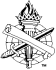 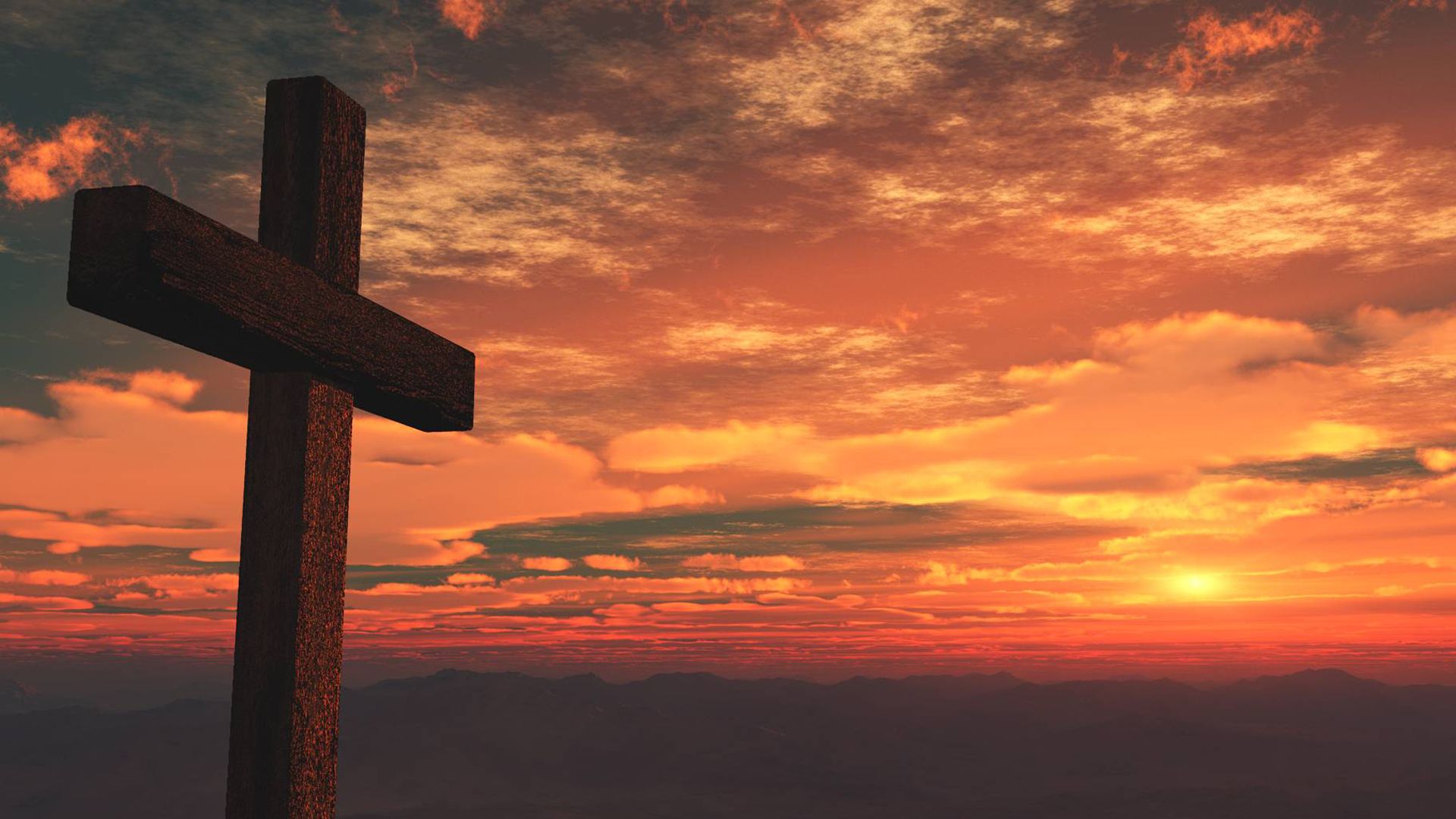 Rugged, rough, raw
 Tree, 1 Peter 2:24
 Cross of Jesus is on 	full display in the 	gospel, Galatians 3:1
John 19:17-20
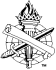 2
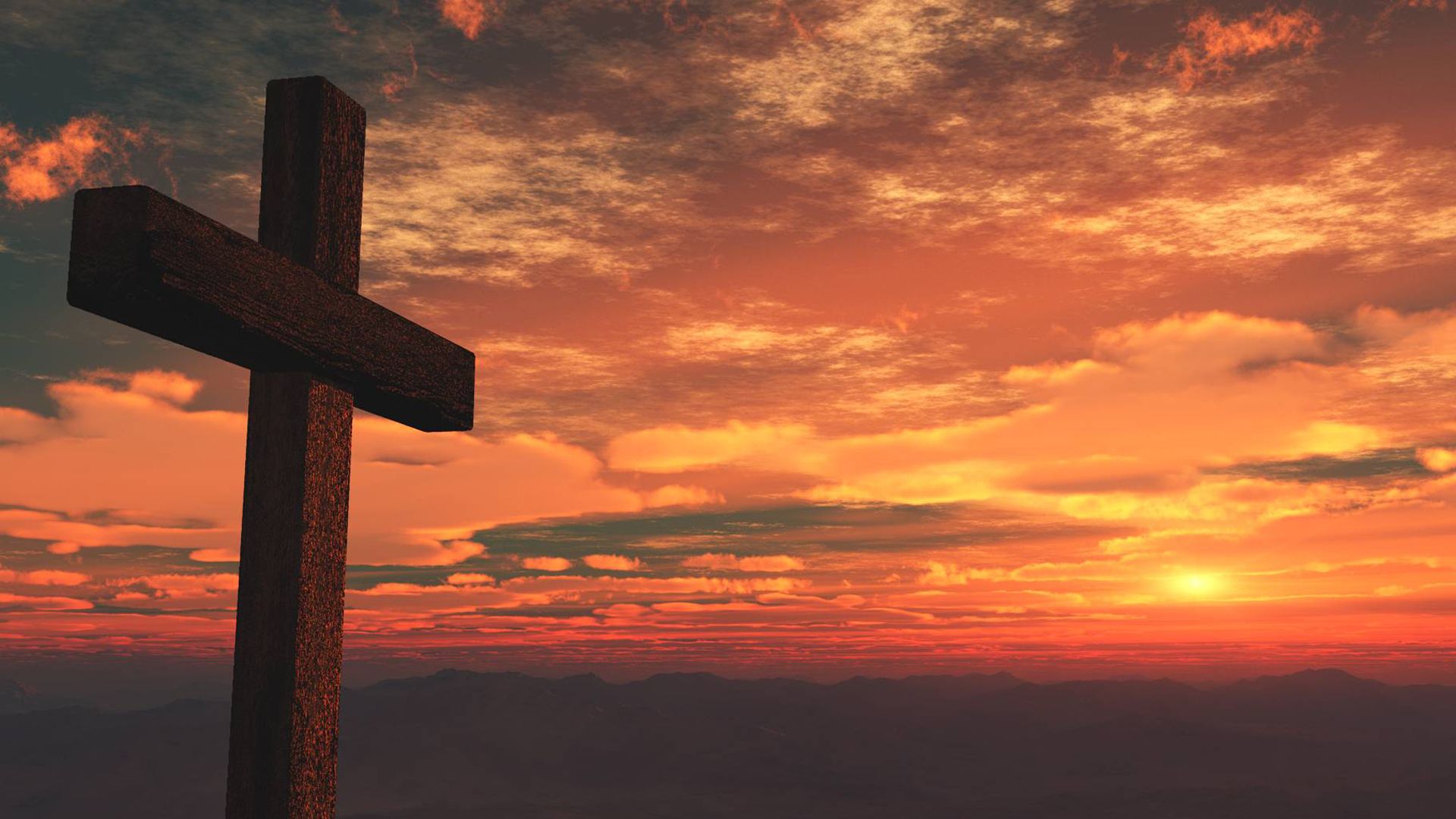 Crucifixion
 Curiosity and Care
 Passed by, John 19:20
 Lingered, Luke 23:35, 48
 Mary and others, John 19:25
 Contempt, Luke 23:35-39 	(Matthew 27:39-44)
CRUELTY
John 19:17-18
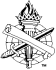 3
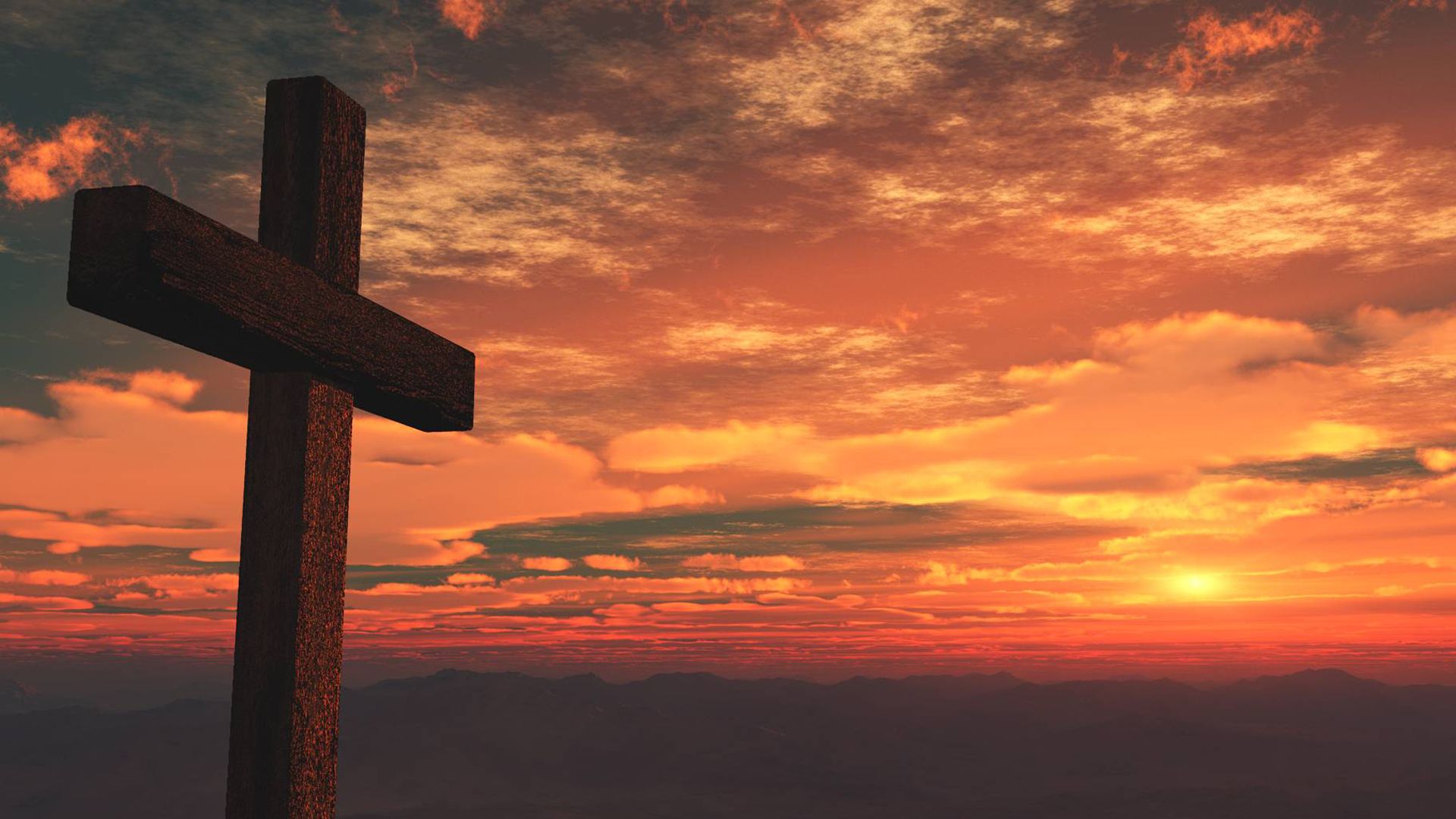 Confront Jesus, 	John 19:21-22; Matthew 27:54
 Jesus confronted and 	overcame sin
 Spiritual war, John 12:27, 		31-33 (Revelation 12:9)
 Life and death, 1 Peter 2:21-		24; Isaiah 53:3-6, 10-12
CONFRONTATION
John 19:17-18
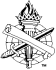 4
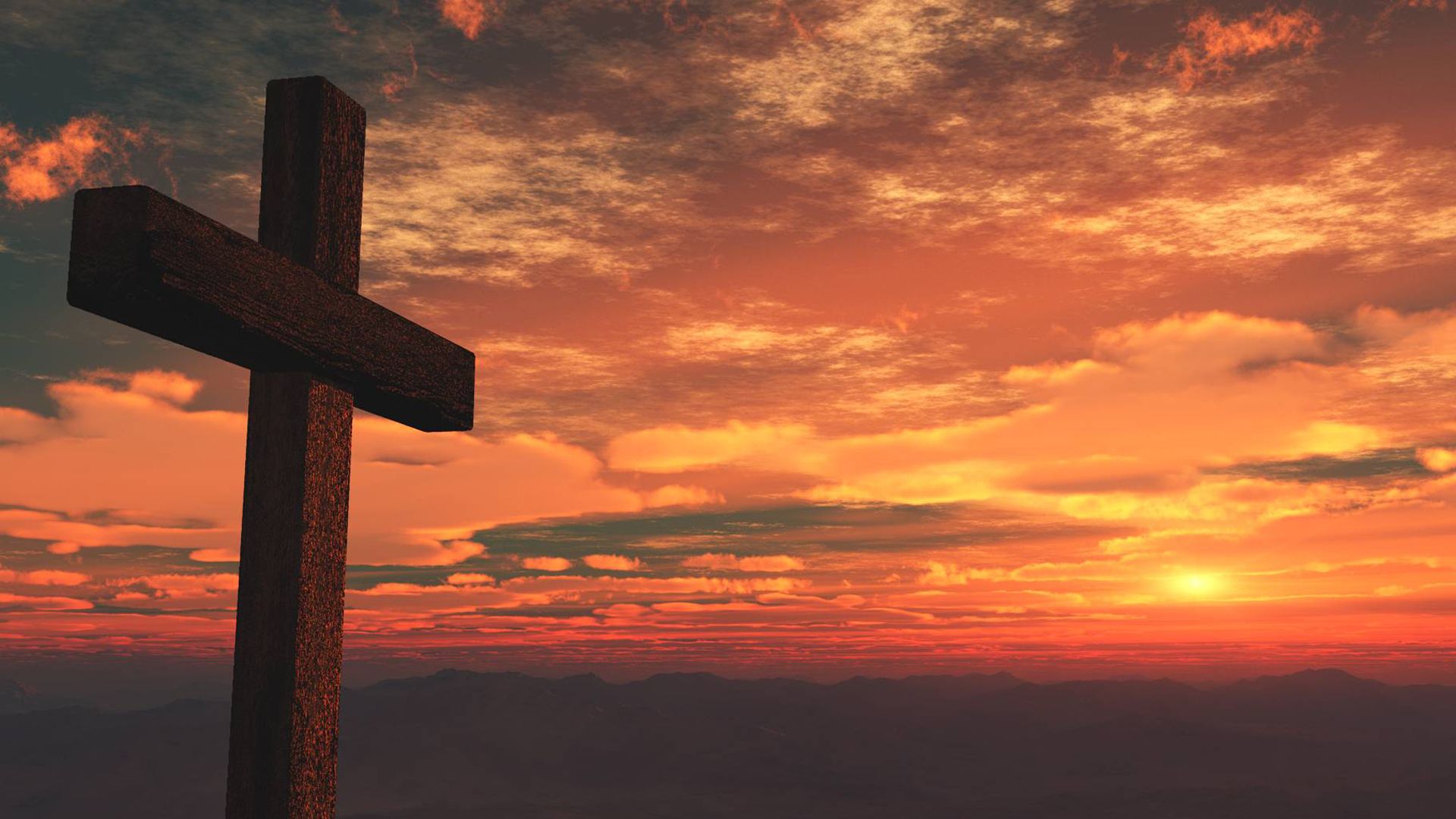 Confront our sins, 	Luke 23:26-34
 Our sins put Him there
 God’s love kept Him there, 		Romans 5:6-10
 Christ’s devotion endured 			there, John 10:11, 17-18; 12:27
CONFRONTATION
John 19:17-18
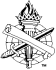 5
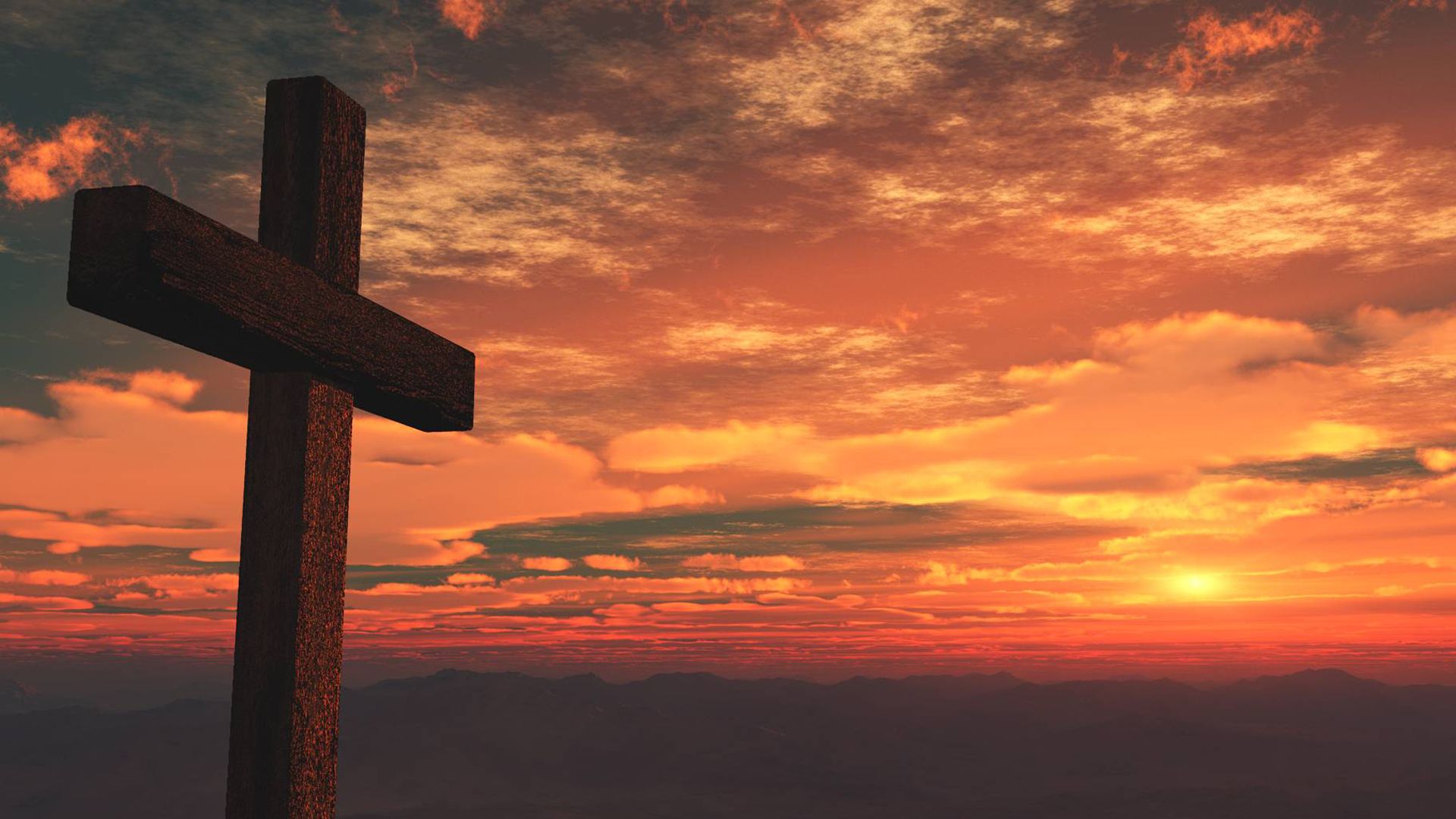 Thief, Matthew 27:38, 44; 	Luke 23:39-43
 Centurion and soldiers, 	Matthew 27:54 (27-31, 35-37)
 You? 1 Corinthians 1:18-21
CONVERSION
John 19:17-18
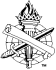 6
At the Cross of Jesus
Sin was defeated, Revelation 5:8-9
Redemption is available for every sinner
Salvation is obtained, Romans 6:3-4
Cross is a figure of our death and sacrificial service, Luke 9:23
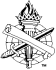 7
At the Cross of Jesus
Cruel cross calls you to…
Confront Jesus and your sins
Convert and follow Christ, Acts 3:19
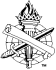 8
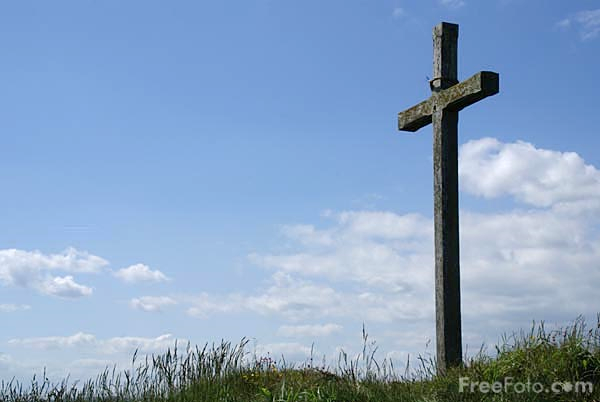 “But God forbid that I should boast except in the cross of our Lord Jesus Christ, by whom the world has been crucified to me, and I to the world.”
(Galatians 6:14)
9